Practice Plus Webinar9th March 2022
Steve Williams
Lead Clinical Pharmacist PrescQIPP Practice Plus
Agenda
2
[Speaker Notes: Feedback Abs
Emis + Tpp antibiotic + Feverpain protocols from BANE being tested by PQ for antimicrobial stewardship resources being updated at present 
Feedback Emma
I felt that Emma's presentation was very informative and delivered confidently.  I am a pharmacy technician and I didn't feel that it went over my head.
Extra q and a on Slack
back after NICE guidance on dependence forming meds comes out later in year
Managing SMR in people without capacity (frail, elderly, dementia in care homes) and persuading NoK to consider efficacy of analgesia - can Emma do a session on that please?]
The worldwide prevalence of statin intolerance and risk factors /conditions that effect or do not effect the risk of statin intolerance
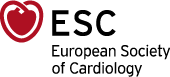 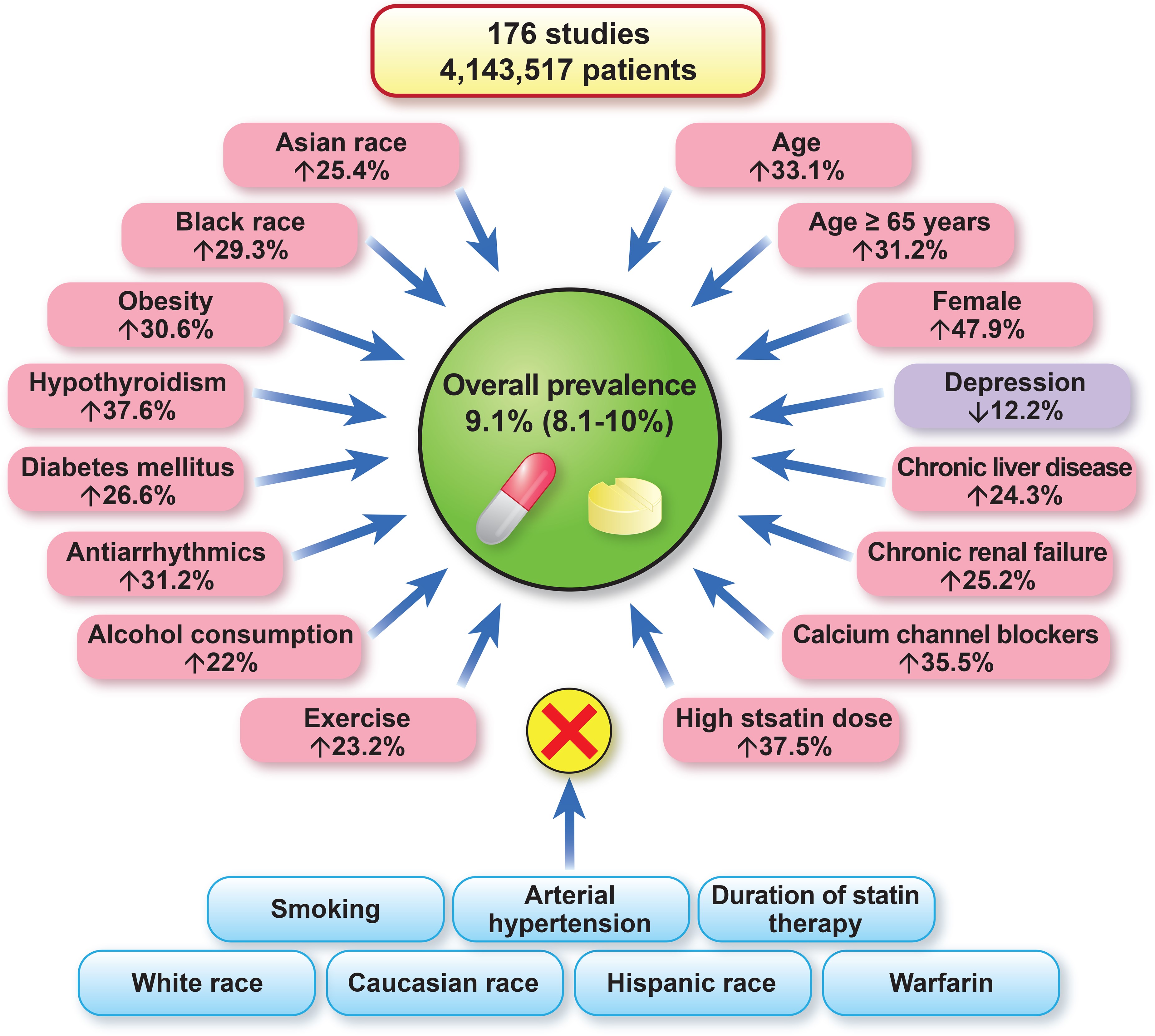 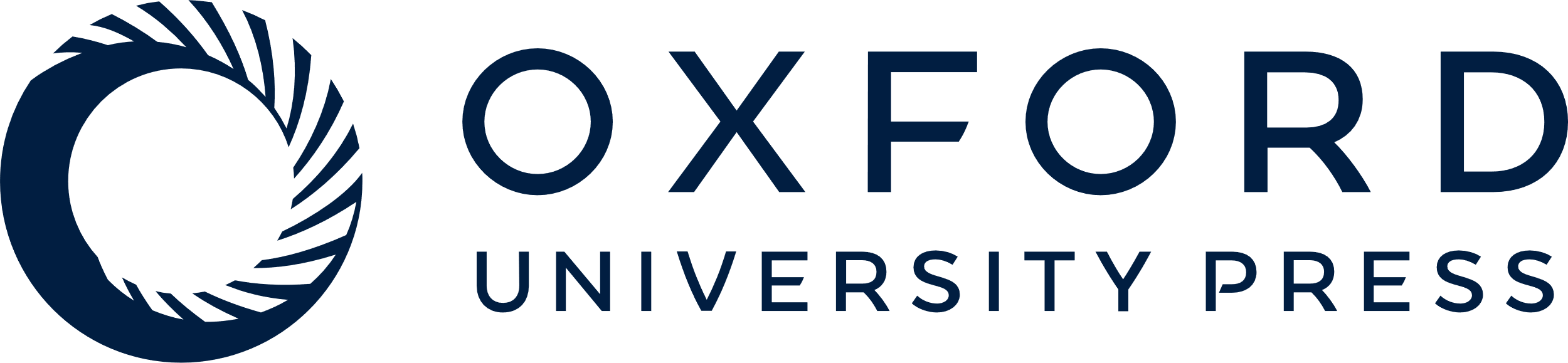 Eur Heart J, ehac015, https://doi.org/10.1093/eurheartj/ehac015
The content of this slide may be subject to copyright: please see the slide notes for details.
[Speaker Notes: Unless provided in the caption above, the following copyright applies to the content of this slide: © The Author(s) 2022. Published by Oxford University Press on behalf of European Society of Cardiology. All rights reserved. For permissions, please e-mail: journals.permissions@oup.comThis article is published and distributed under the terms of the Oxford University Press, Standard Journals Publication Model (https://academic.oup.com/journals/pages/open_access/funder_policies/chorus/standard_publication_model)]
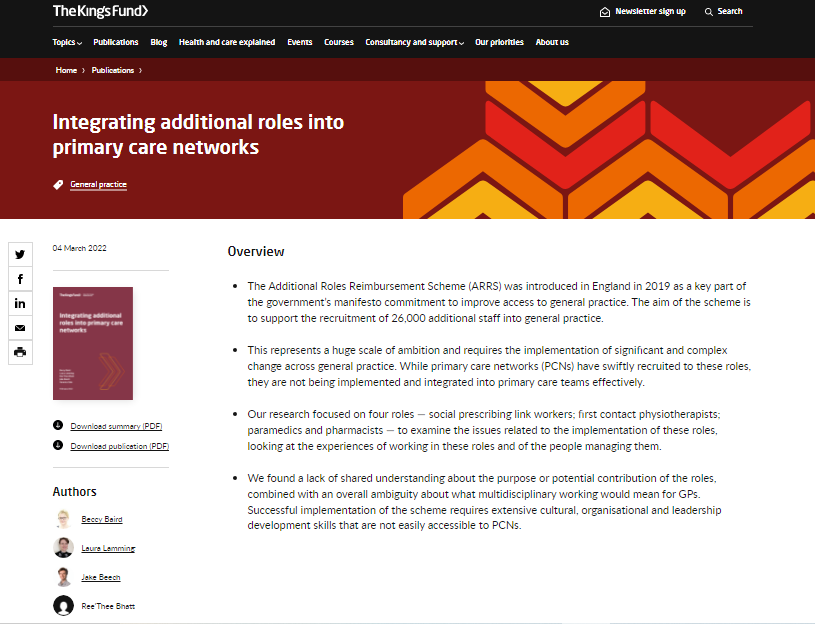 [Speaker Notes: https://www.kingsfund.org.uk/publications/integrating-additional-roles-into-primary-care-networks]
Electronic Structured Medication Review (SMR) Templates
Briony Leighton 
Clinical Pharmacist
Stephen Murdock 
Head of Primary Care IT
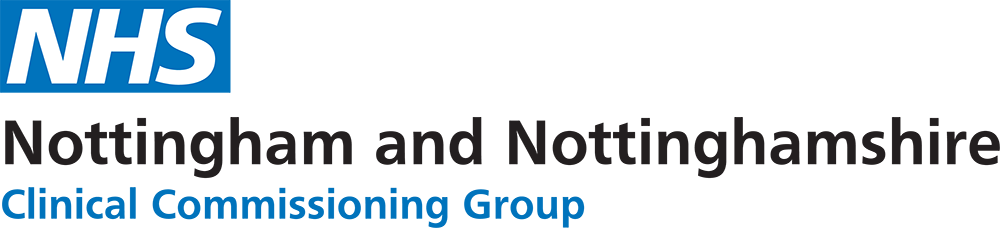 Background: The journey!
Potential Solution:
NOT a decision-making tool. 
Does NOT replace clinical judgement
SMR Template
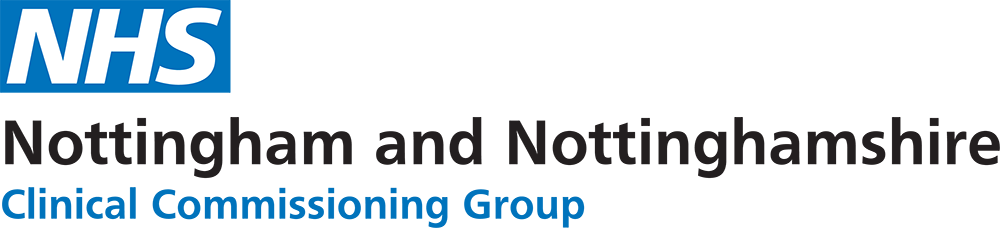 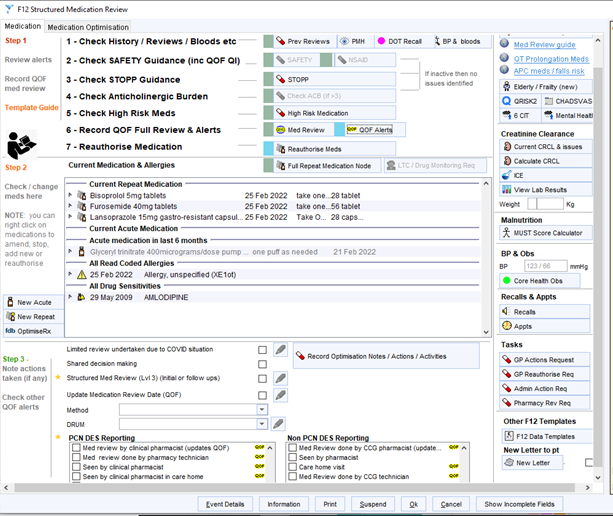 SMR Questionnaire:
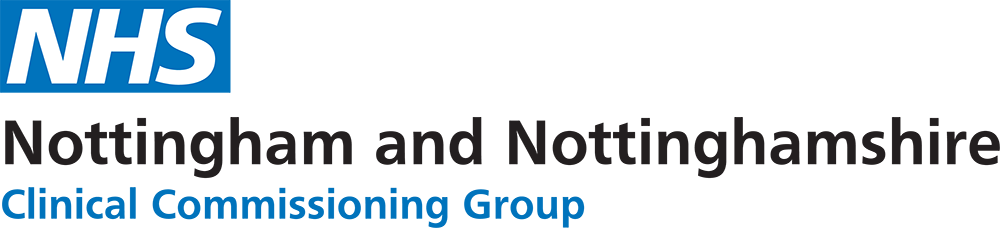 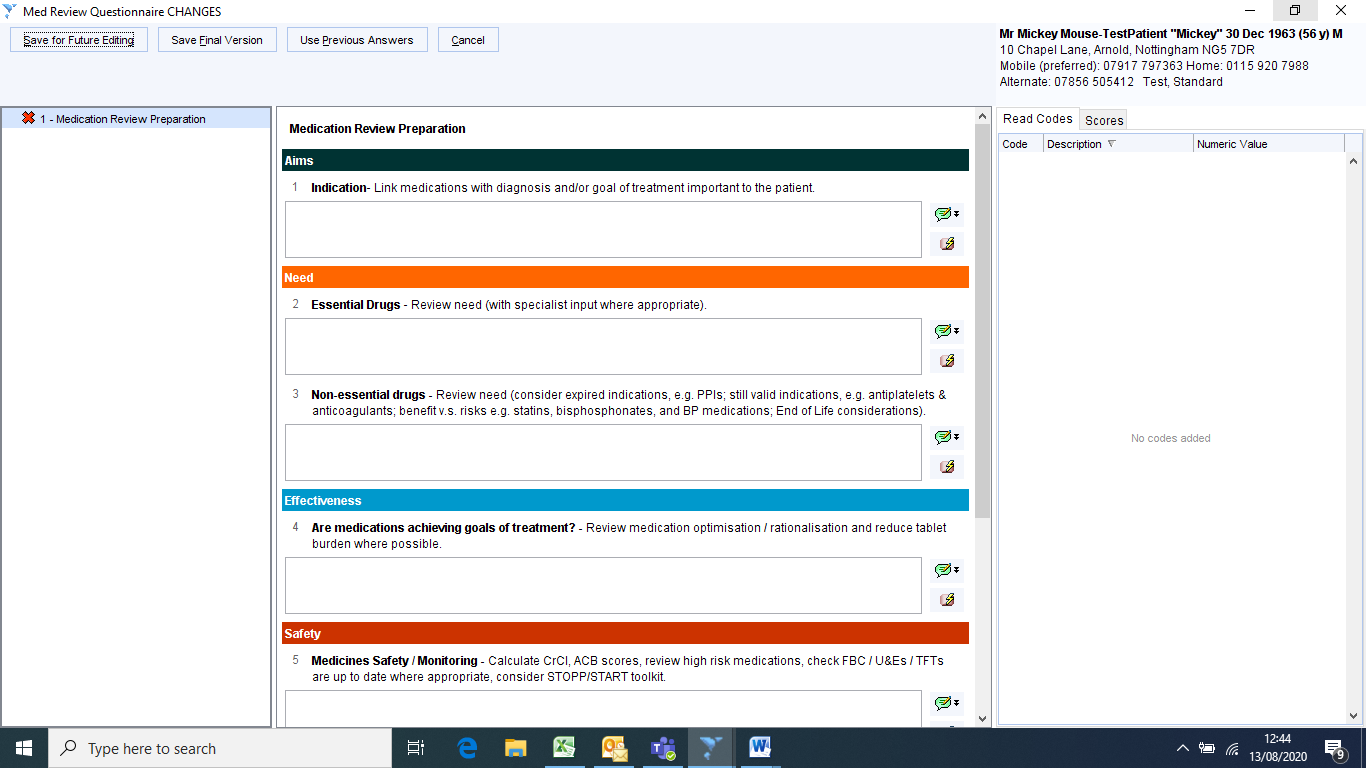 Considerations
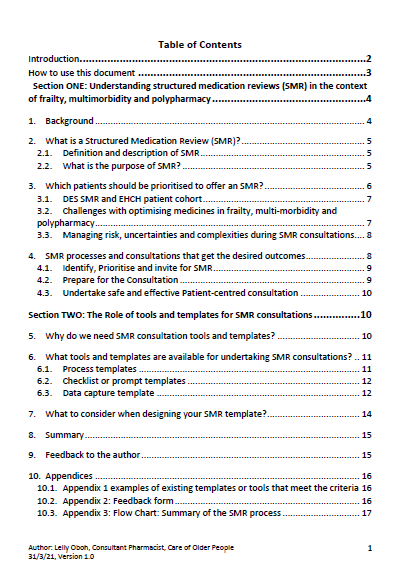 Future Practice Plus Webinars
13